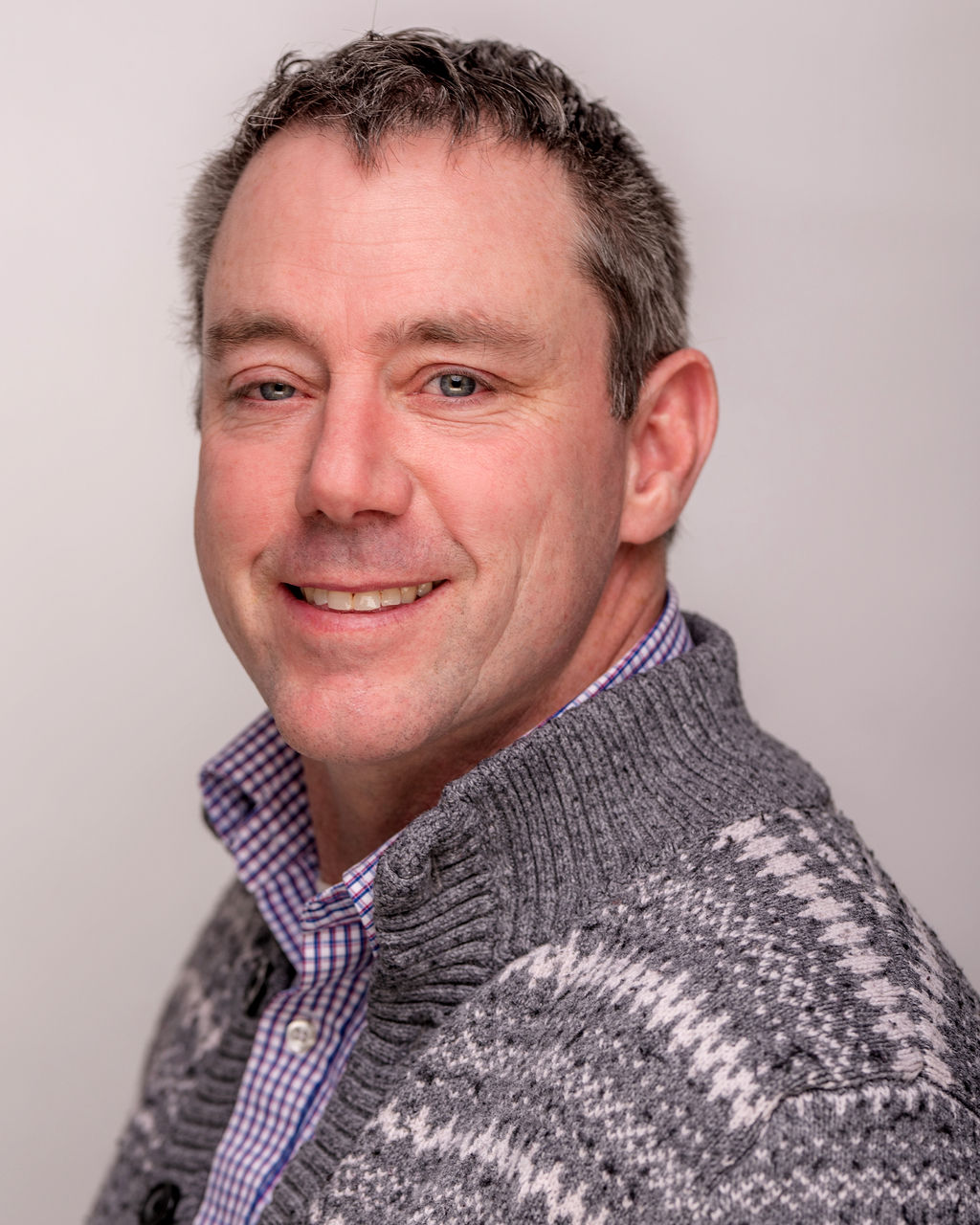 Your Buyer Presentation.  Excited to help you.  This will be Fun with moments of  Stress.

“Helping you and giving to local Organizations is the Greatest Feeling I can Have”  
“Served my Country now I want to serve my Community and to give back to others thru my Real Estate business.”
1
During my military career, I have been stationed around the world, and I understand the challenges and hardship of moving from one location to another location and buying and/or selling real estate. Rising to the rank of Navy Chief from a Navy Seaman, the principles of Honor, Courage, and Commitment were always there to guide me.   While in the Navy, I may not have appreciated the gift of these principles, which humbled me at times and made me strong as well. The reinforcement of these principles throughout my career is part of what makes me who I am today.  I am lucky to have been taught these principles, and I strive every day to live by these principles.  I apply these principles as a Real Estate Broker to you.  I will be fully committed to you!
Scott Hagues
2
ABOUT ME
Retired Navy Chief 21 YRS, 8 MTHS
Service Whidbey Island and surrounding areas
One Son
Enjoy the outdoors, landscaping , gardening , sports, cooking, art (drawing, photography and crafts), volunteering and my family.
3
My family:
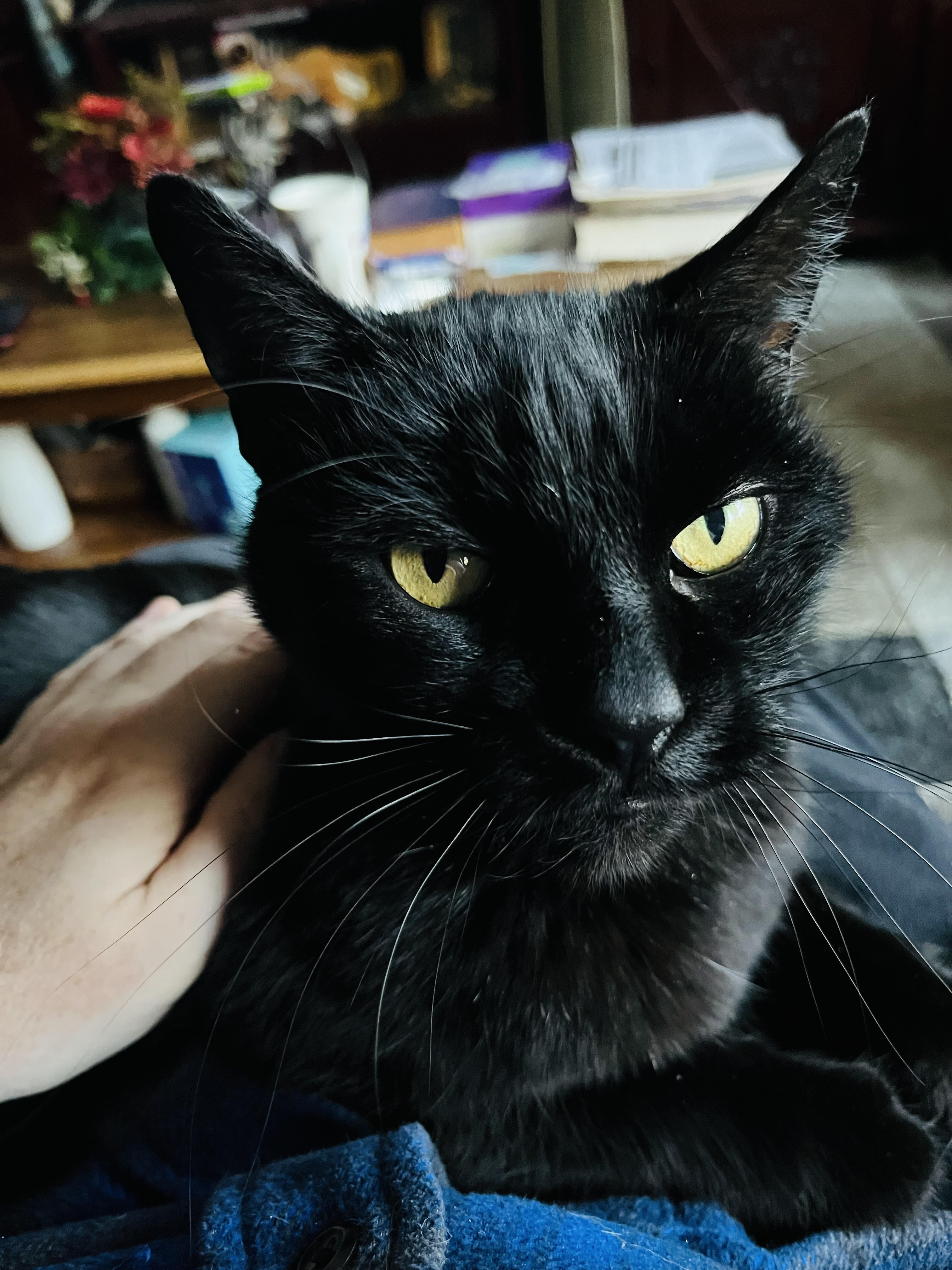 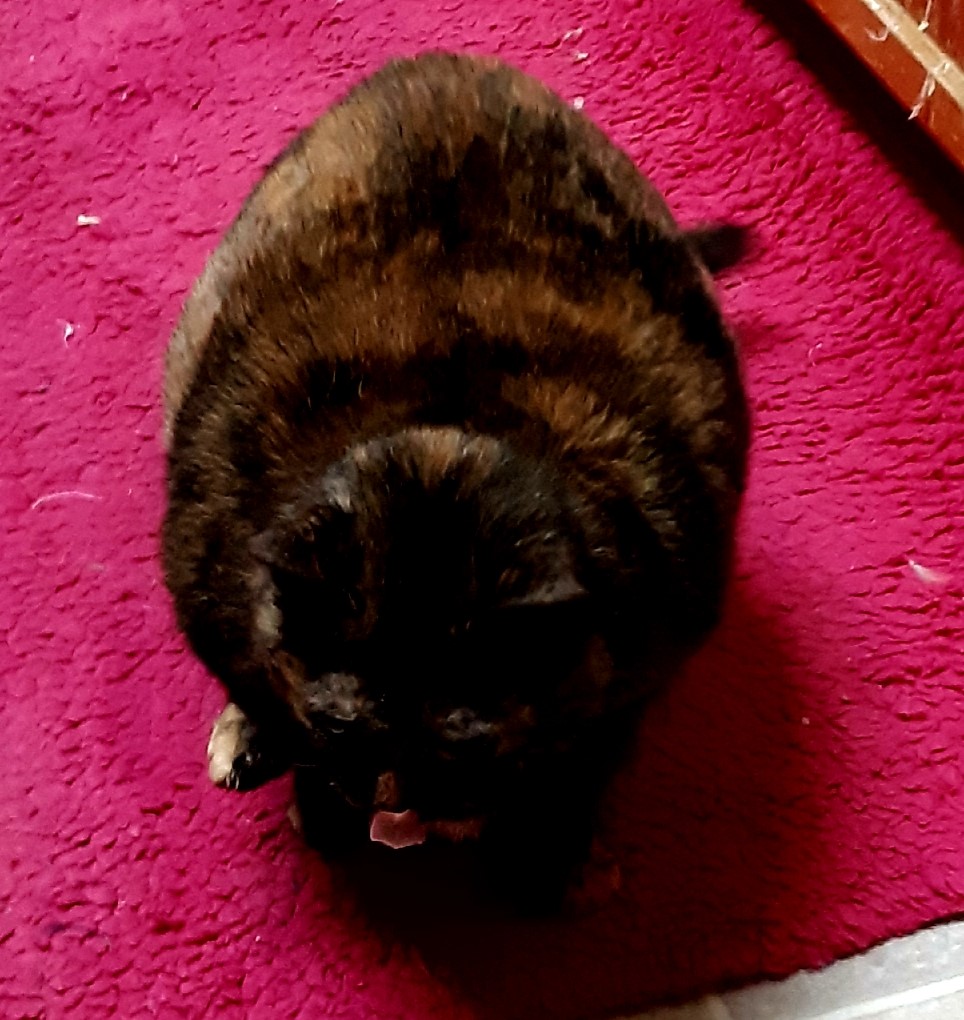 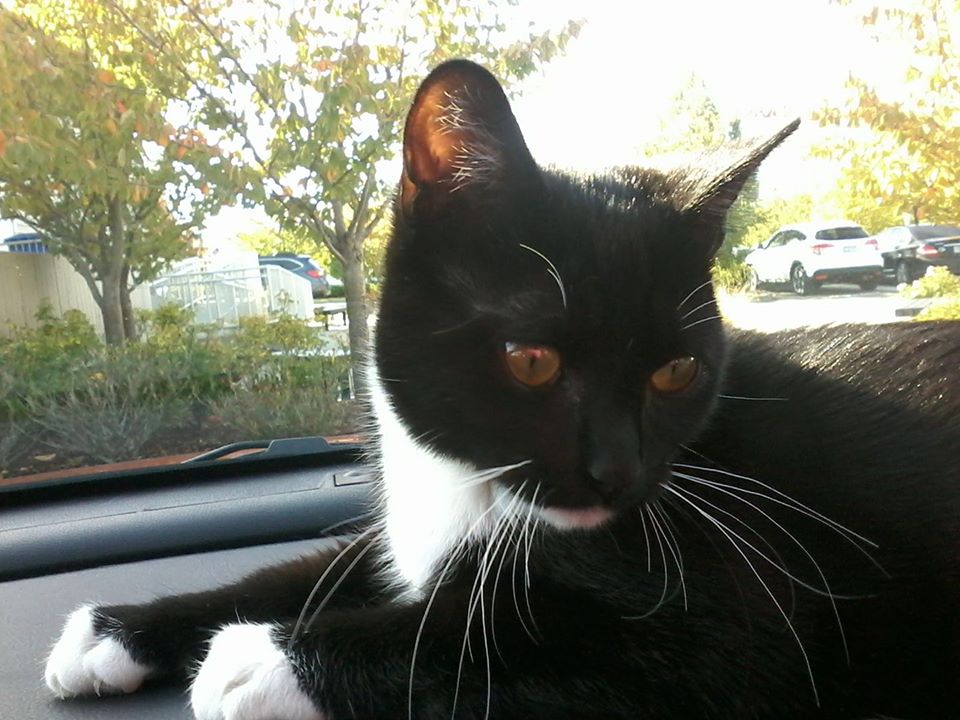 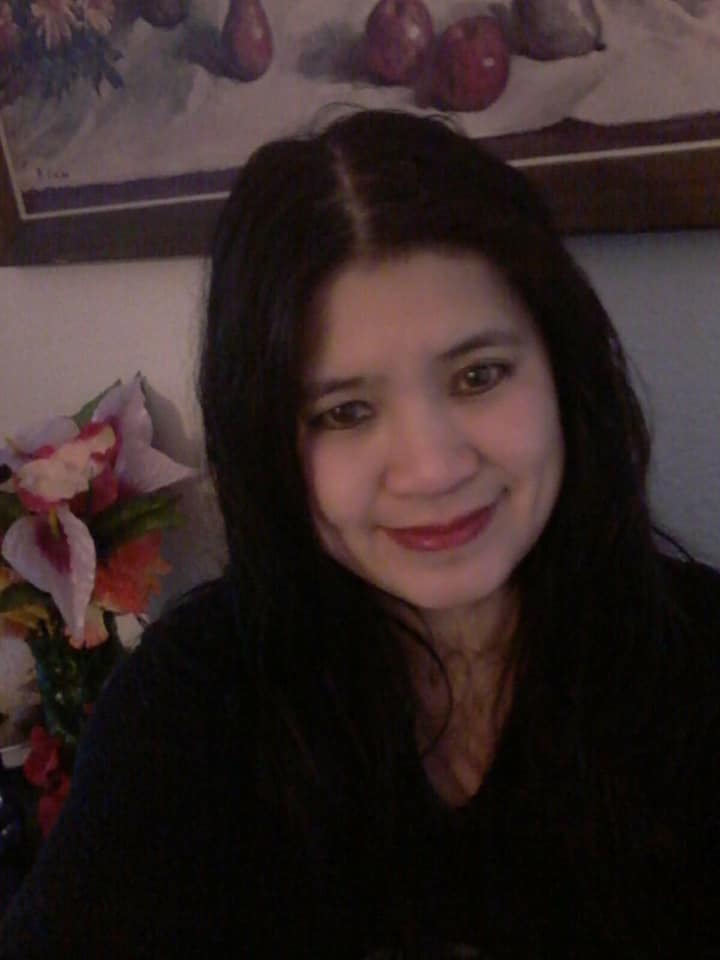 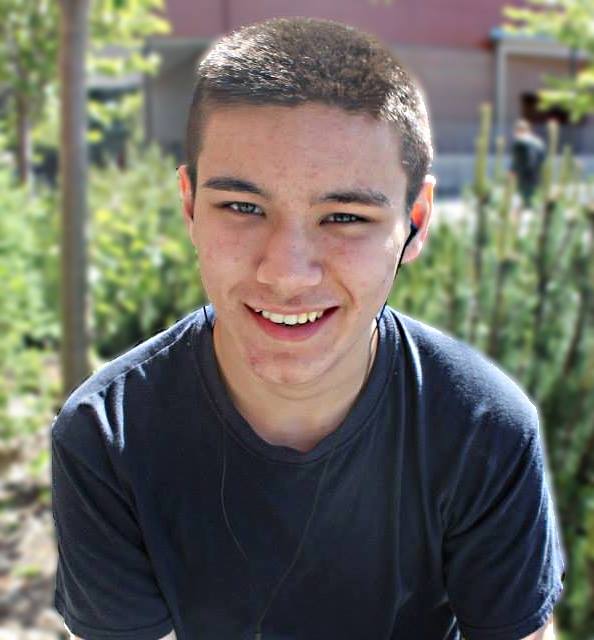 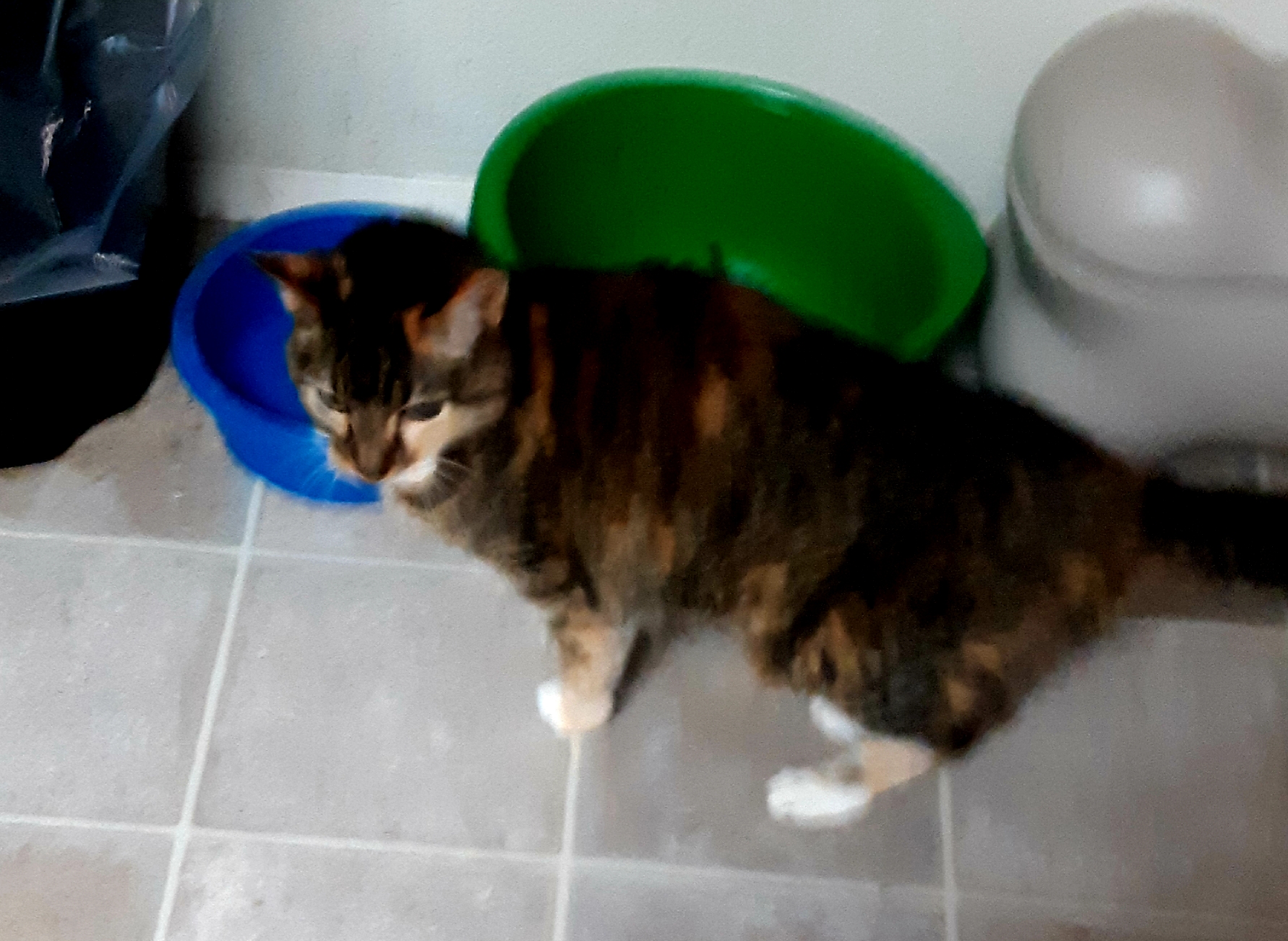 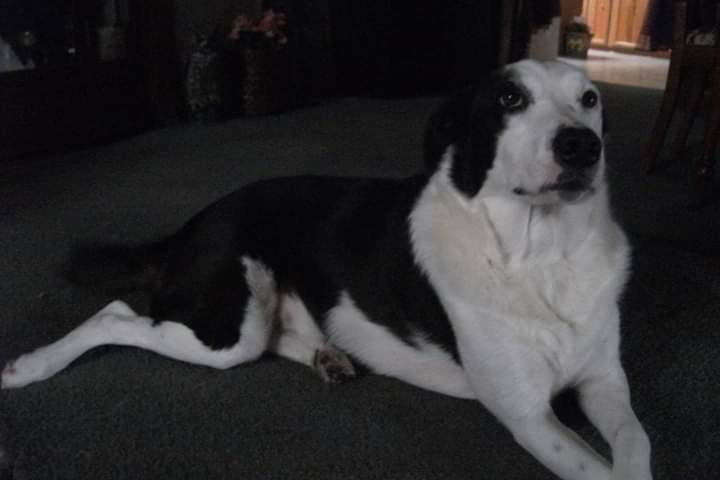 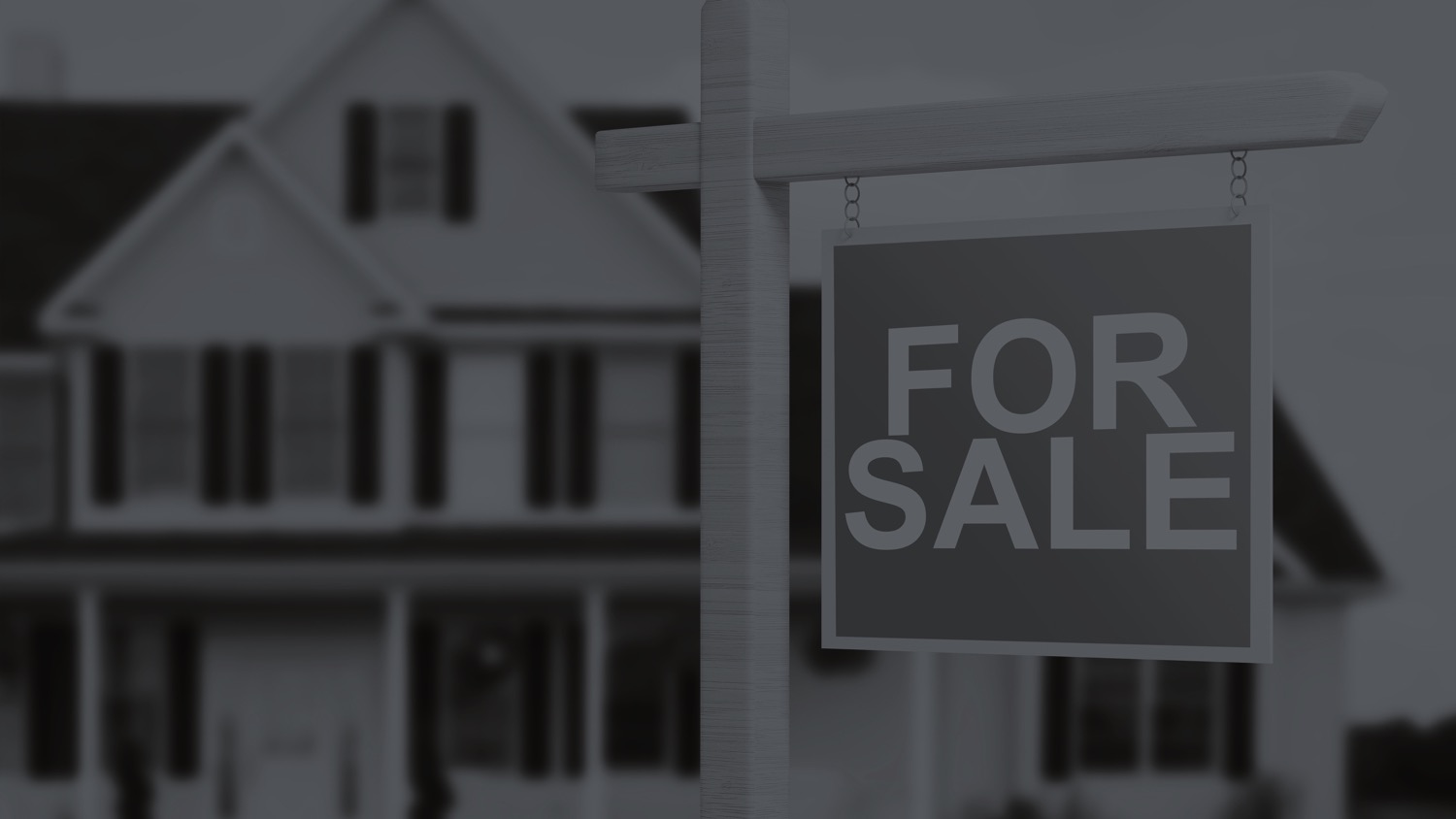 THE BUYER’S ROAD MAP
Search For Homes (in person and automated searches)
Meet With A Real Estate Professional
1
3
5
Negotiation And Contract
7
Final 
Details
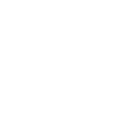 Under Contract/In Escrow
Make An Offer
2
4
6
8
Get Pre-Approved
Closing
Day
5
Being Ready to Buy!
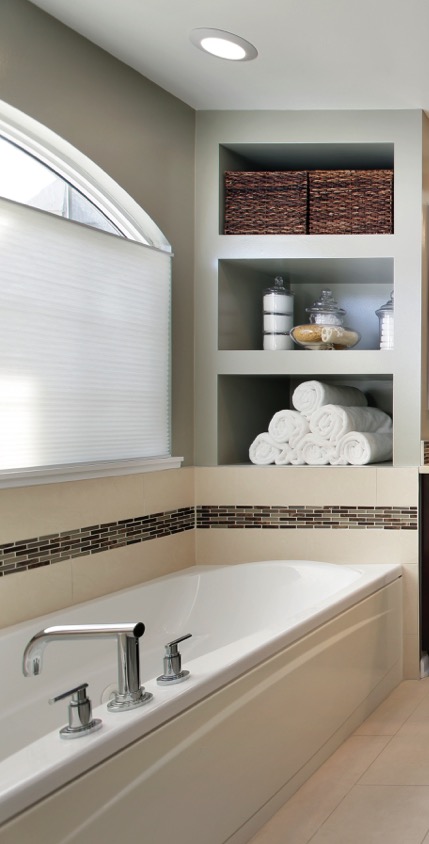 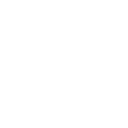 Steady income
Low to medium debt
Cash for down payment/closing
Two months of pay stubs and bank statements
Two years with same company or in same industry
6
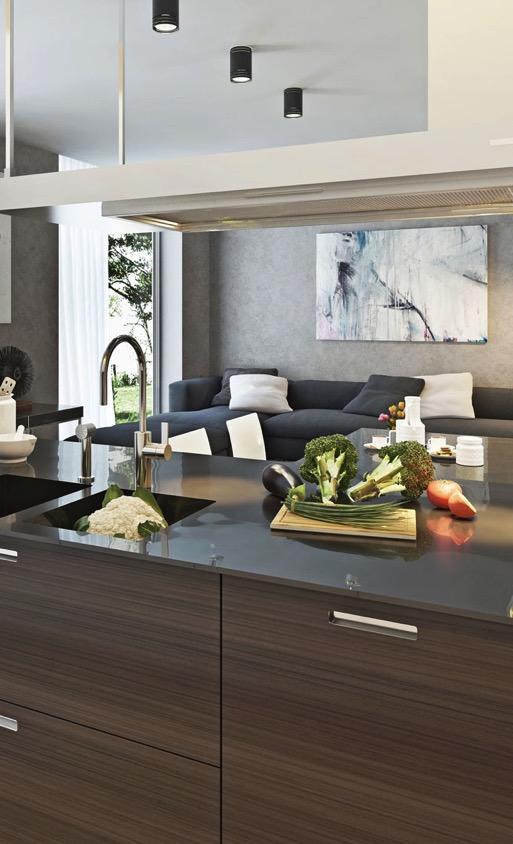 GETTING PRE-APPROVED (First Priority before anything else)
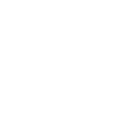 Choosing a lender
Filling out loan application
Approval document
Paystubs, bank statements, tax returns, proof of employment, 580+ credit score
7
YOUR HOME SEARCH
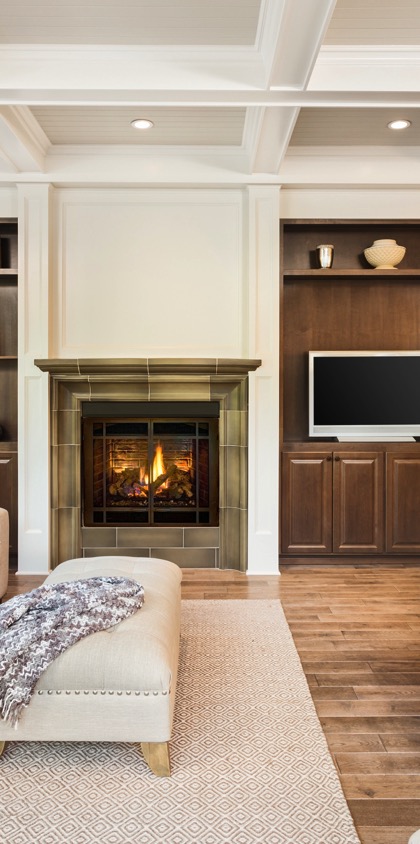 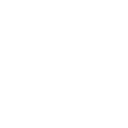 Understanding what you’re looking for is a top priority. Let’s talk about the features of your future home.
Location
Price
Square footage
Bedrooms
Baths
Style
Features
Schools
7
SEARCH TOOLS
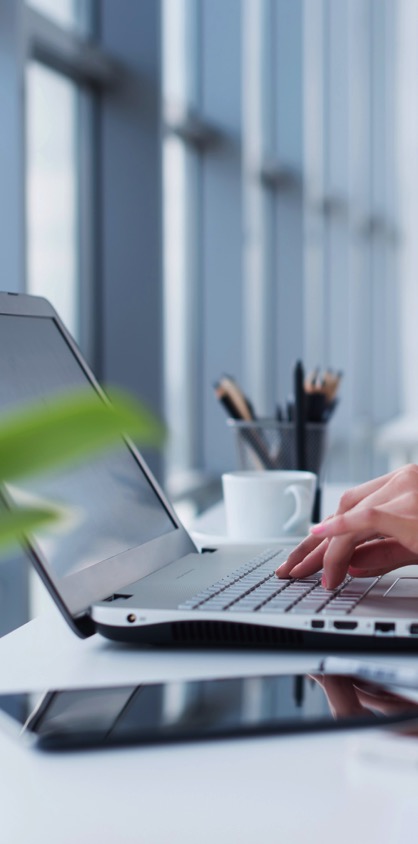 CUSTOMER
SEARCH
AGENT 
SEARCH
HIGH-TECH
TOOLS
Website
Yard signs, open houses, model homes, friends, FSBO
Automated home search system
MLS
Agent network
My website
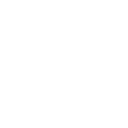 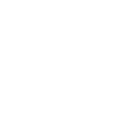 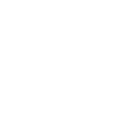 9
MAKING AN OFFER
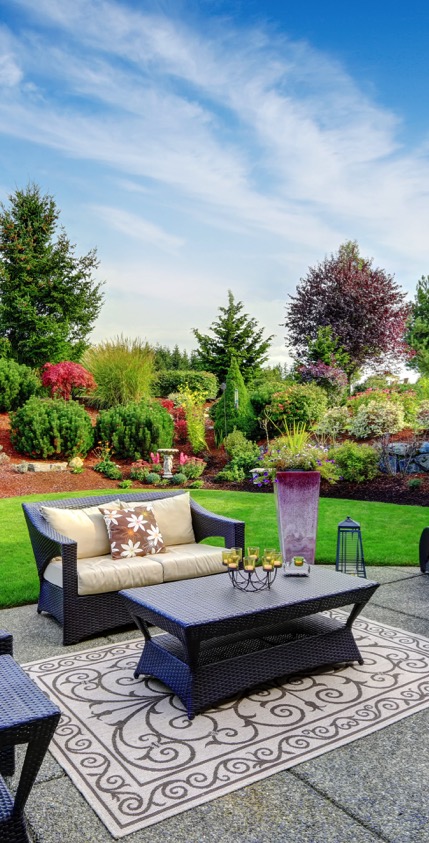 Falling in love with a home
Seller wants
Earnest money
Down payment/financed amount
Important dates
Inclusions in home
Offer will be accepted, counter-offered, or declined
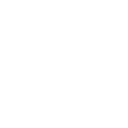 10
WHEN YOUR OFFER IS ACCEPTED
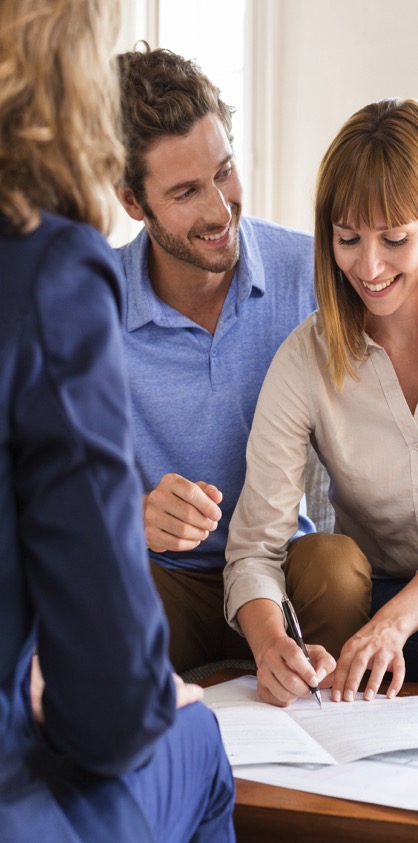 Give earnest money to title company
Inspection and repairs
Appraisal
Home insurance
Finalize mortgage details
Final walkthrough
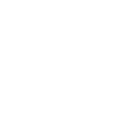 11
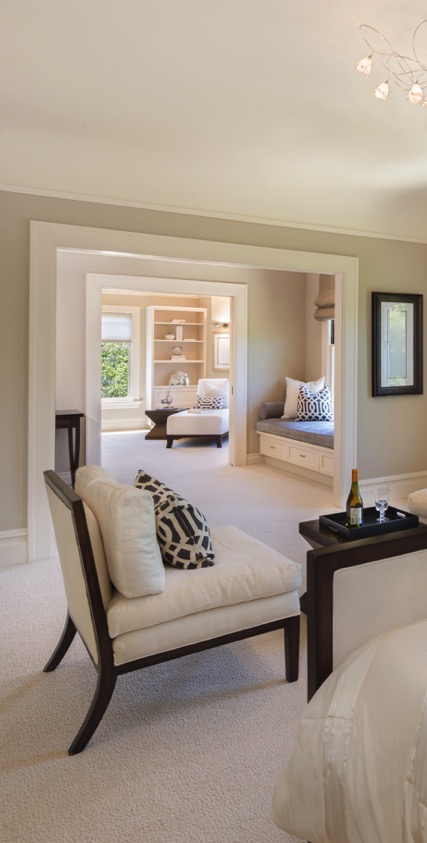 CLOSING COST BREAKDOWN
Property appraisal
Home inspection
Processing fee
Underwriting fee
Lender fee
Loan discount fee
Recording fee
Settlement officer fee
Title insurance
Document preparation fees
Escrow taxes and insurance
Prepaid interest
Credit report
Transfer taxes
Attorney/notary fee
(Warranty-I cover your basic warranty)
$
12
Resources
Inspectors……WIN Home Inspection (can get 18-month warranty with Residential 			Warranty Services Inc.)
			Owner; Brian Fish
			Phone; (360) 320-8133
			Email; bfish@wini.com
			Web Site; https://mountvernon.wini.com/
		BNB Home Inspections
			Owner; Brad Barbour
			Phone; (360) 724-8180
			Email; bradinspect@gmail.com
			Web Site; http://bnbhomeinspections.com/
		Higher Standards Home Inspection (Veteran Owned)
			Owner; Terry Floyd
			Phone; (360) 929-5334
			Email; Hshipnw@gmail.com
13
Resources
Preferred Lenders… 
		
		Summit Funding
			Loan Officer Robert Sanders
			Phone: (360) 401-3338
			Cell: (360) 720-3678
			Email: robert.sanders@summitfunding.net
			Web: https://summitfunding.net/sites/rsanders

		Epic Finance LLC
			Owner-Broker; Peter DeVries
			Cell Phone; 360-791-8064
			Fax; 877-352-2215
			Email; PDeVries@EpicBroker.net
14
Preferred Lender cont.

	Veterans United 
		(Team Effort with assigned loan officer from start to finish)
		Phone: 855-258-3548
		Web Site: www.veteransunited.com/
	Bay Equity Home Loans
		Dean Hayes
		Phone: (360) 755-3689
		Email: dean@deanhayes.com
		Link- https://bayequityhomeloans.com/giving-to-heroes/hayes-hagues/
Resources
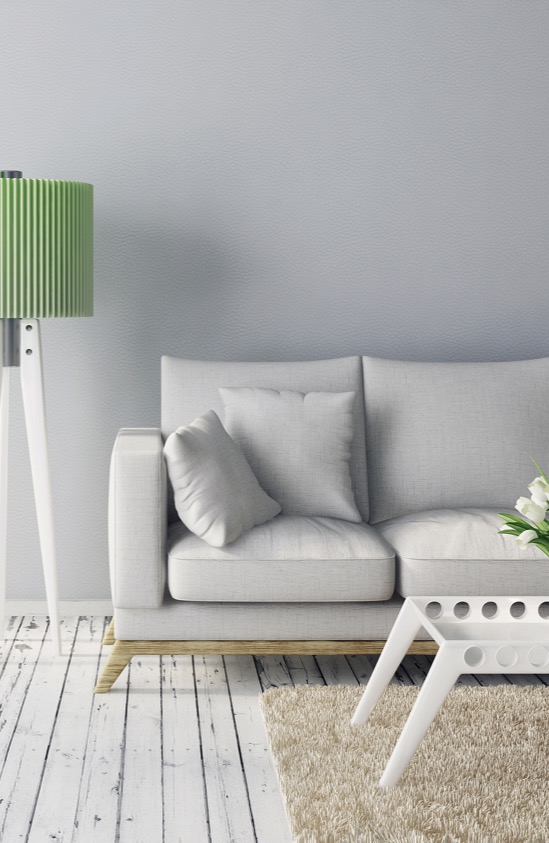 This is the big day! I’ll accompany you to closing, answer any questions, and verify the closing paperwork matches our purchase contract. 
Bring your identification
Everyone who is purchasing the property must be present. If this is not possible, let me know in advance.
You will need to bring a certified check or wire your down payment/closing costs.
16
CONTACT INFORMATION
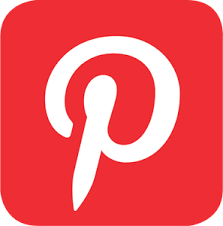 pinterest.com/HomeSmartScott/
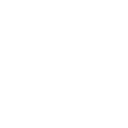 360.969.5632
My Instagram
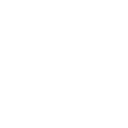 homesmartscotty@gmail.com
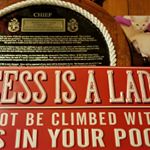 https://www.facebook.com/realtorScottHagues/
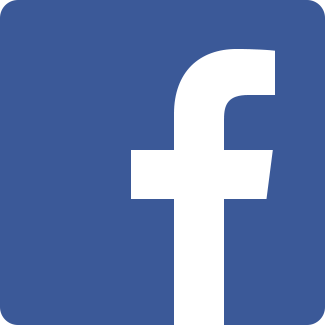 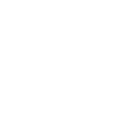 https://scotthagues.hsonerealty.com/
17
Lasting Thoughts
“Helping you and giving to local  Organizations is the Greatest Feeling  I can Have”  ….Signed by Scott Hagues
“Served my Country and now I want to serve my Community,  and I intend to give back to others thru my Real Estate business.” . ….Signed by Scott Hagues.
18